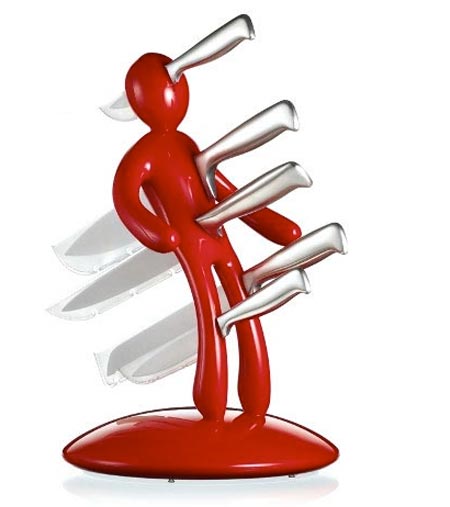 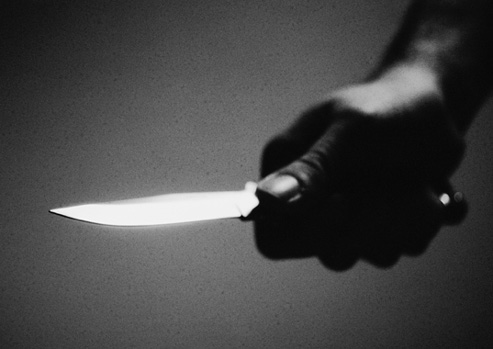 HATE ME KILL  ME
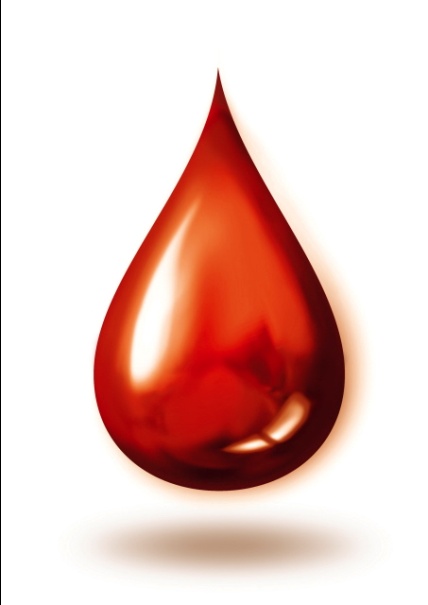